Top Achievement Points Leader BoardYear 7Week beginning 2nd December
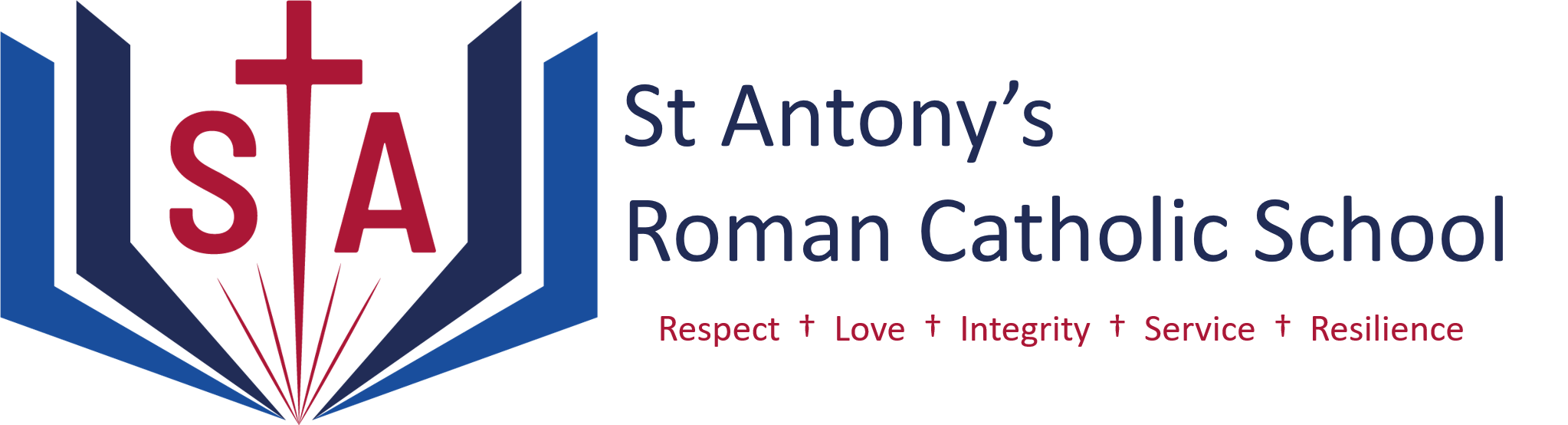 Top Achievement Points Leader BoardYear 8Week beginning 2nd December
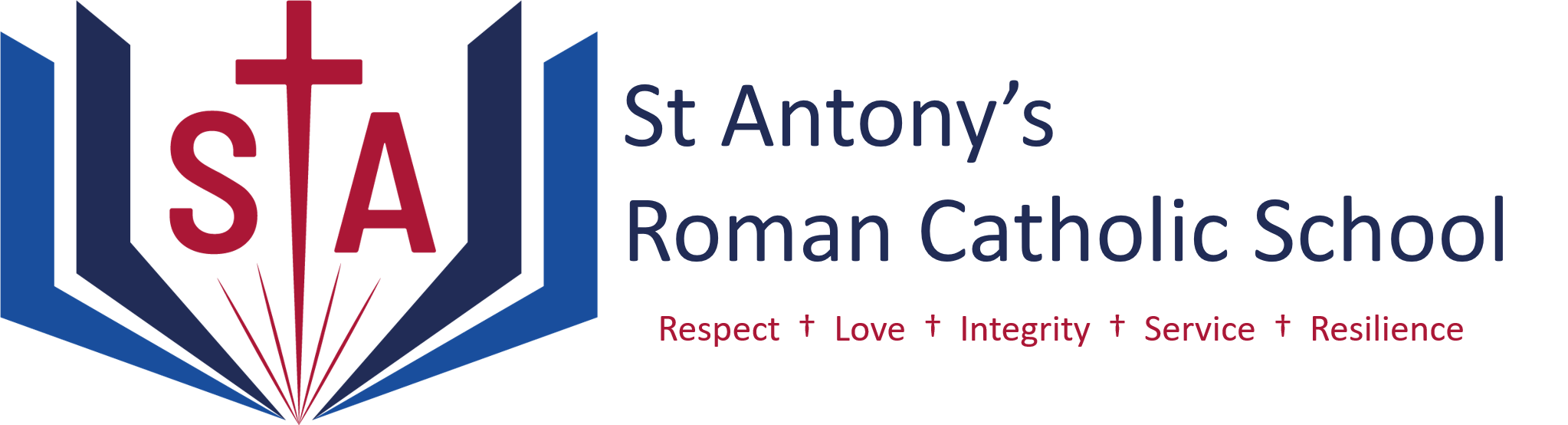 Top Achievement Points Leader BoardYear 9Week beginning 2nd December
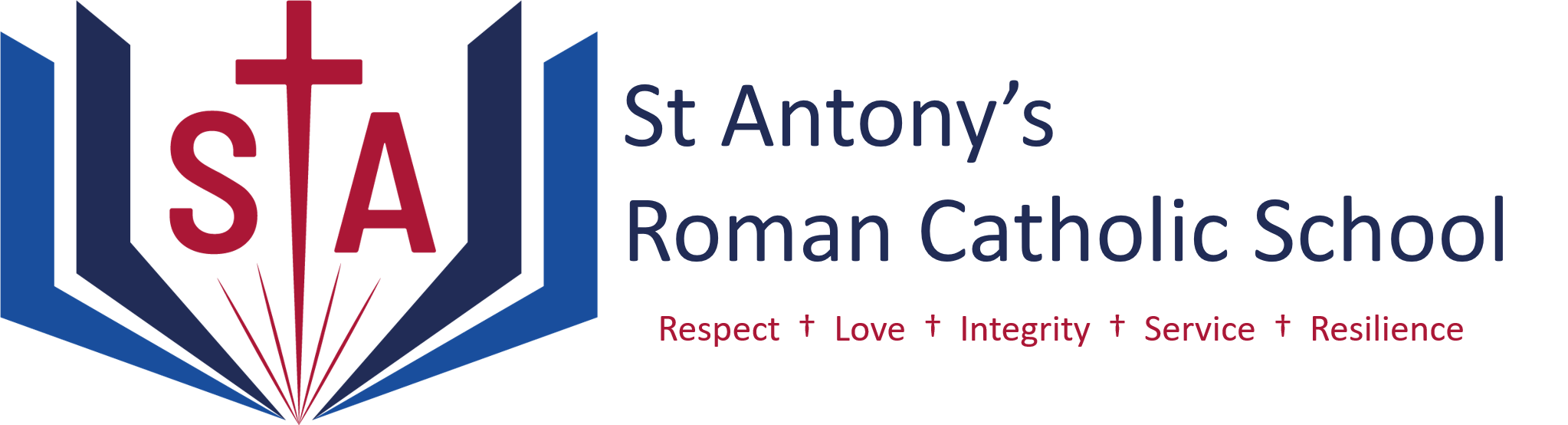 Top Achievement Points Leader BoardYear 10Week beginning 2nd December
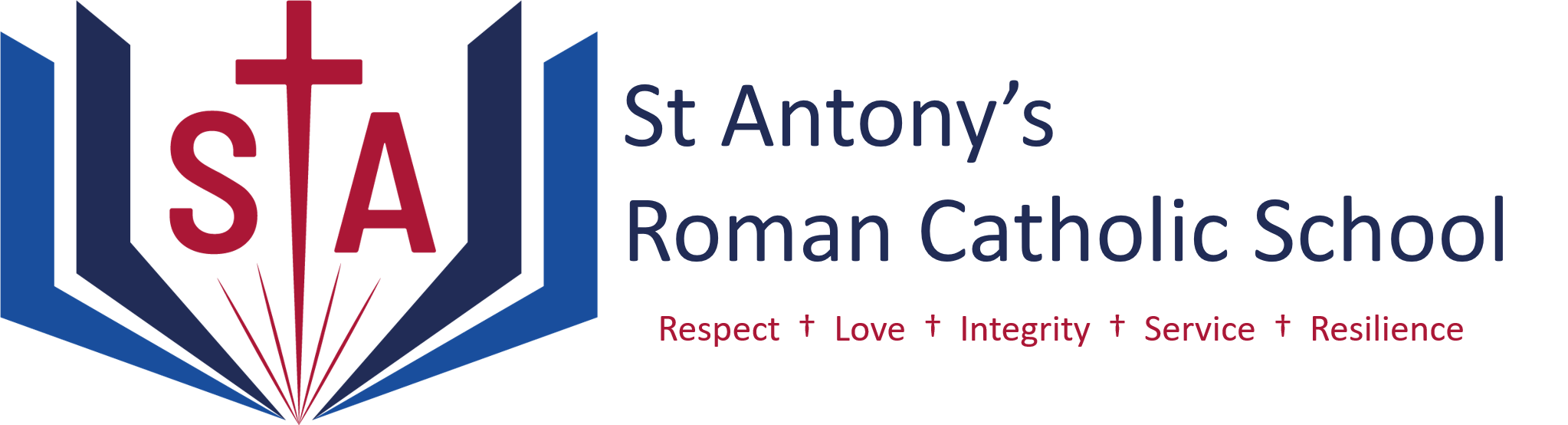 Top Achievement Points Leader BoardYear 11Week beginning 2nd December
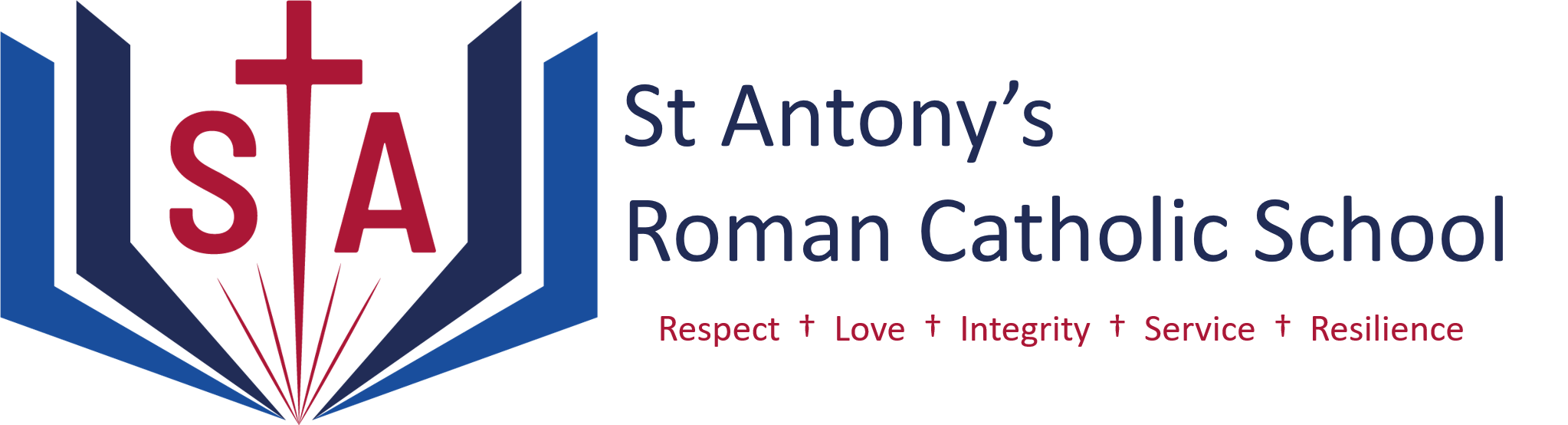